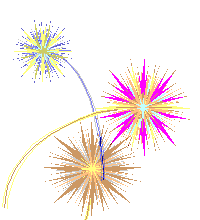 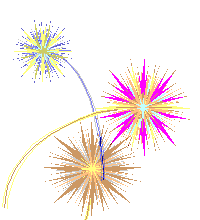 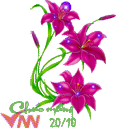 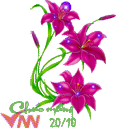 Kiểm tra bài cũ
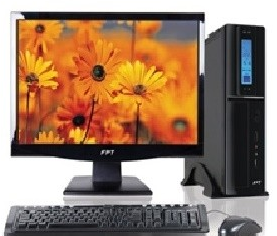 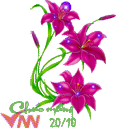 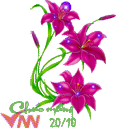 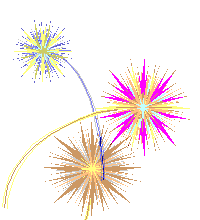 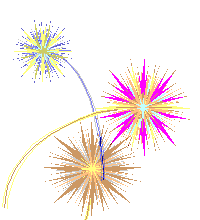 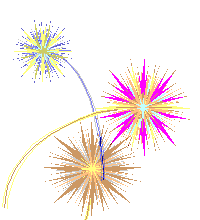 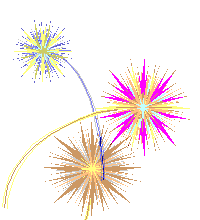 Câu 1: Để lưu bài vẽ vào máy tính em sử dụng lệnh?
New
Save
A.
B.
Print
Open
D.
C.
Câu 2: Để chọn độ dày nét vẽ, ta nháy vào nút lệnh nào?
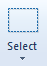 B
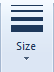 A
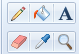 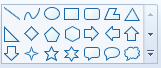 D
C
Câu 3: Em hãy chọn thao tác đúng để vẽ hình sao             có độ dày nét vẽ nhỏ nhất?
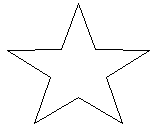 -Kéo thả chuột trong trang vẽ để vẽ hình sao.
-Nháy chọn hình        trong nhóm hình mẫu.
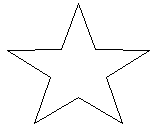 -Nháy chọn nút lệnh        rồi chọn độ dày nét vẽ nhỏ nhất.
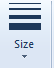 Bước 1:
Bước 2:
Bước 3:
Câu 3: Em hãy chọn thao tác đúng để vẽ hình mũi tên             có màu nét vẽ xanh lá cây?
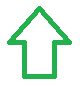 -Kéo thả chuột trong trang vẽ để vẽ hình mũi tên.
-Nháy chọn hình        trong nhóm hình mẫu.
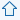 -Nháy chọn màu xanh lá trong hộp màu.
Bước 1:
Bước 2:
Bước 3:
Quan sát 2 hình vẽ sau:
các em xem có đường nét vẽ nào?
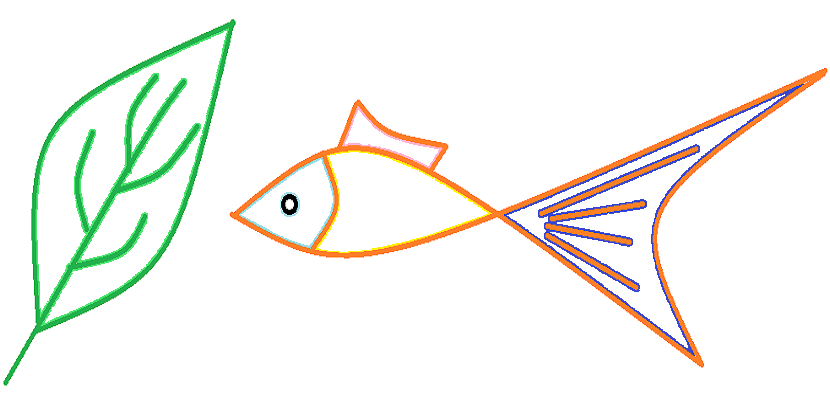 -Có đường tròn.
-Có đường thẳng.
-Vẽ đường thẳng.
-Có đường cong.
-Vẽ đường cong.
BÀI 3. VẼ ĐƯỜNG THẲNG, ĐƯỜNG CONG
Mục tiêu:
- Biết và sử dụng được công cụ vẽ đường thẳng và đường cong.
- Vẽ được bức tranh đơn giản có đường thẳng và đường cong.
BÀI 3. VẼ ĐƯỜNG THẲNG, ĐƯỜNG CONG
1. Vẽ đường thẳng
Thảo luận nhóm đôi: 3 phút vẽ đường thẳng sau có độ dày nét vẽ vừa.
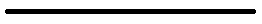 Thao tác vẽ đường thẳng
-Bước 1: Nháy chọn nút lệnh        trong nhóm hình mẫu.
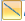 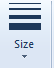 -Bước 2:Nháy chọn nút lệnh        rồi chọn độ dày nét vẽ.
-Bước 3:Kéo thả chuột trong trang vẽ để vẽ đường thẳng.
BÀI 3. VẼ ĐƯỜNG THẲNG, ĐƯỜNG CONG
2. Vẽ đường cong
Thảo luận nhóm đôi: 5 phút vẽ đường cong sau có độ dày nét vẽ vừa.
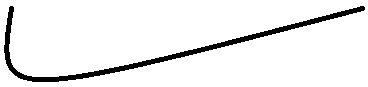 Thao tác vẽ đường cong
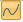 -Bước 1: Nháy chọn nút lệnh        trong nhóm hình mẫu.
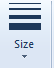 -Bước 2:Nháy chọn nút lệnh        rồi chọn độ dày nét vẽ.
-Bước 3:Kéo thả chuột trong trang vẽ để vẽ đường cong.
LƯU Ý
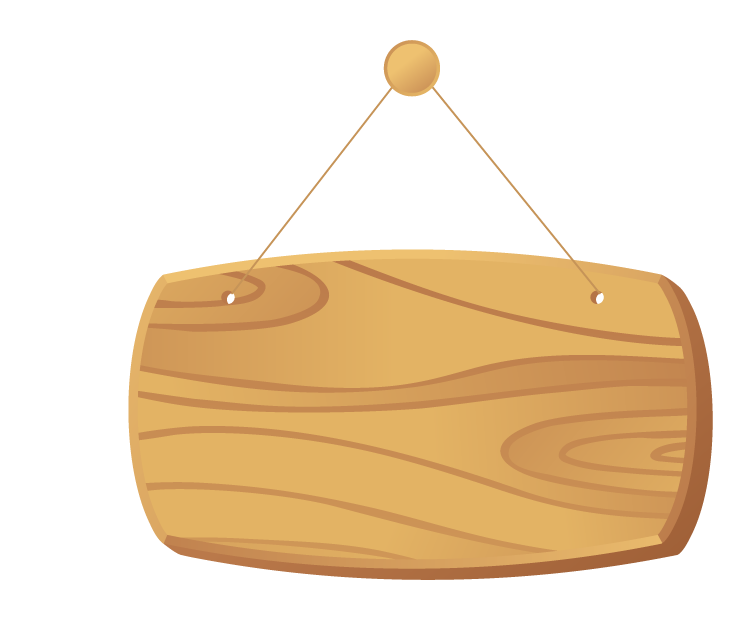 *  Nhấn giữ phím Shift trong khi kéo thả chuột để vẽ được các đường thẳng trơn đẹp hơn.
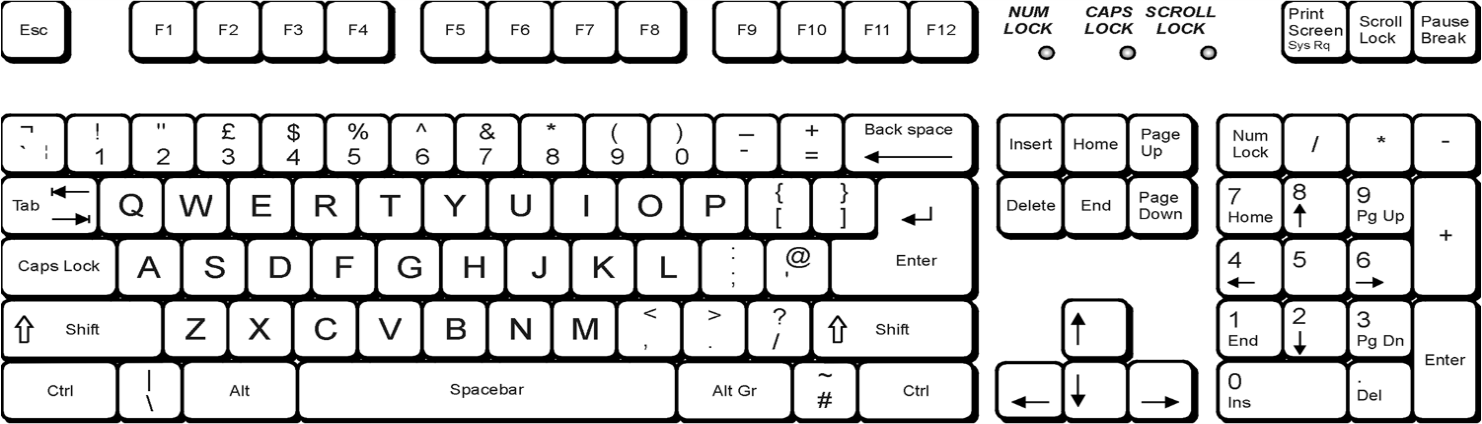 BÀI 3. VẼ ĐƯỜNG THẲNG, ĐƯỜNG CONG
3. Vận dụng
Thảo luận nhóm đôi: 10 phút vẽ 2 hình sau .
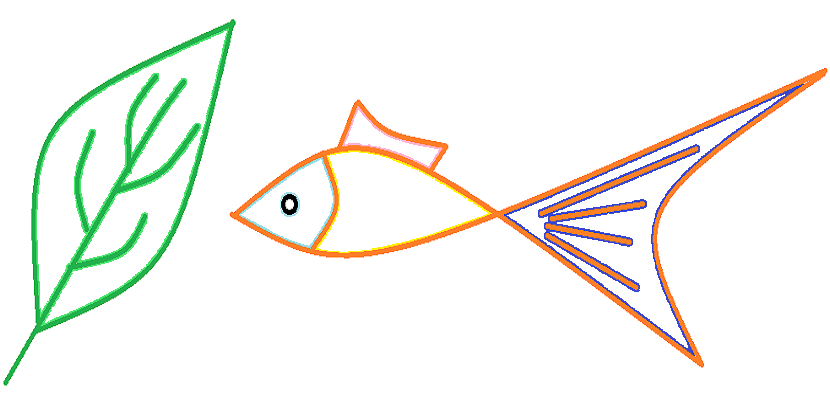 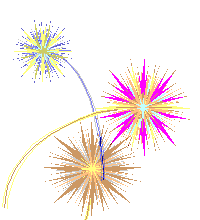 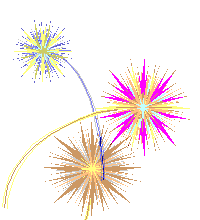 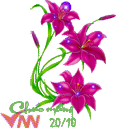 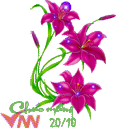 Kính chúc Quý Thầy cô và các em
 dồi dào sức khỏe
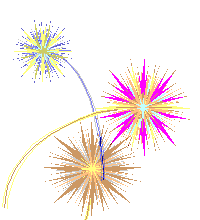 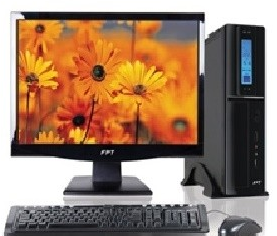 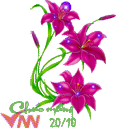 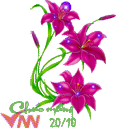 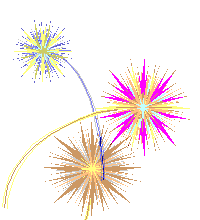 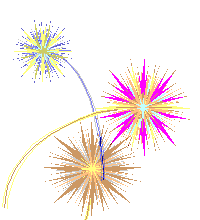 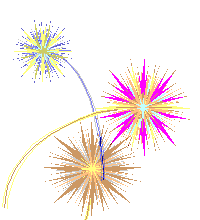